REAKTİF 
     KAPLARININ    
     ÜZERİNDEKİ 
     İŞARETLER
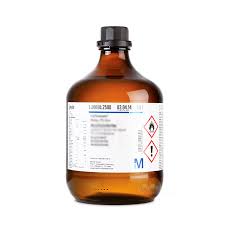 Reaktif kaplarının üzerindeki işaretler bir araştırmacı için çok önemlidir. Çünkü içeriği ile tüm bilgiler bu işaretler ile gösterilir ve içeriğin kullanımı ve korunması ile insan sağlığı açısından bu bilgilere uygun olarak çalışılması gerekir.
      Aşağıda bu işaretlerden en çok kullanılanları özetlenerek gösterilmiştir. Özellikle risk piktogramları çalışanların sağlığı açısından çok önemli bilgiler verir ve mutlaka iyice okunup ona göre davranılması gerekir.
      Bazı örnekler aşağıda gösterilmiştir:
ÖNEMLİ GHS SEMBOLLERI (PİKTOGRAMLARI)
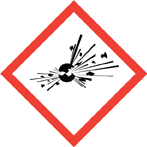 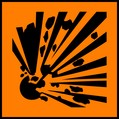 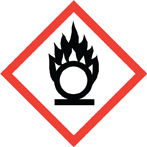 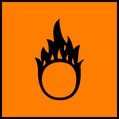 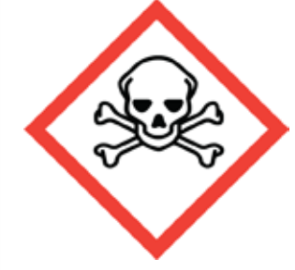 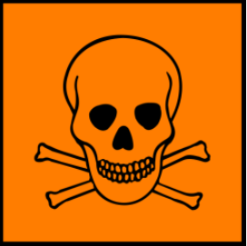 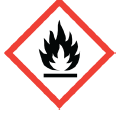 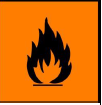 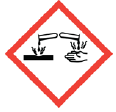 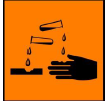 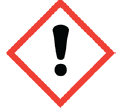 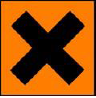 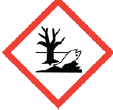 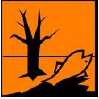 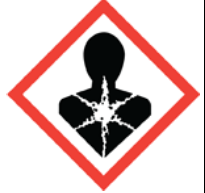 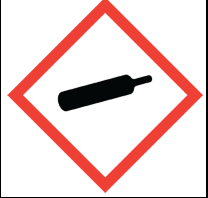 ELBİSENİN GÜVENLİĞİ
Bu sembol, elbiseyi lekeleyecek veya yakacak maddeler kullanırken görülür.
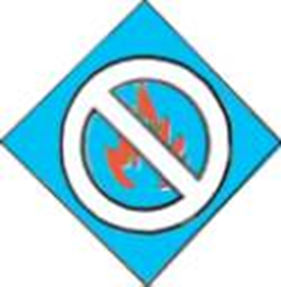 AÇIK ALEV UYARISI
Bu sembol, yangına veya patlamaya sebep olabilecek alev kullanıldığında görülür.
DUMAN GÜVENLİĞİ
Bu sembol, kimyasal maddeler veya kimyasal reaksiyonlar tehlikeli dumana sebep olduklarında görülür
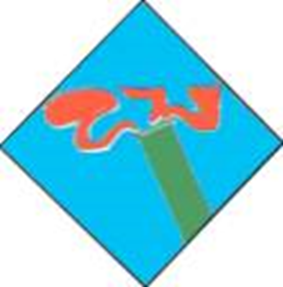 ELDİVEN
                                                    Cilde zararlı bazı kimyasal   maddelerle çalışırken eldiven          
                                                     kullanılması gerektiğini hatırlatan uyarı işareti.
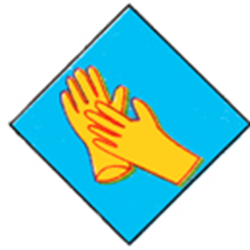 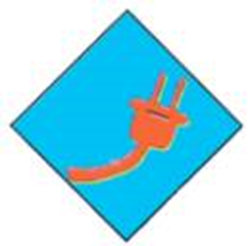 ELEKTRİK GÜVENLİĞİ
Bu sembol, elektrikli aletler kullanılırken dikkat edilmesi gerektiğinde görülür.
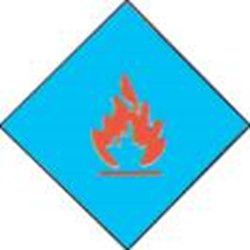 YANGIN GÜVENLİĞİ
Bu sembol, açık alev etrafında tedbir alınması gerektiğinde  görülür.
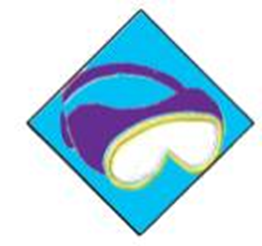 GÖZ GÜVENLİĞİ
Bu sembol, gözler için tehlike olduğunu gösterir. Bu sembol görüldüğünde koruyucu gözlük takılmalıdır.
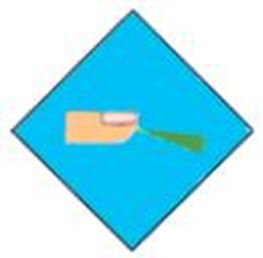 KESİCİ CİSİMLER GÜVENLİĞİ
Bu sembol, kesme ve delme tehlikesi olan keskin cisimler olduğu zaman görülür.
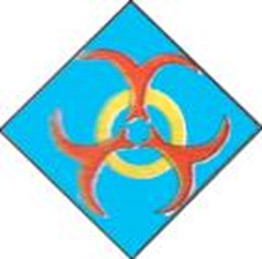 BİYOLOJİK TEHLİKE
Bu sembol, bakteri mantar veya tek hücreli hayvan veya bitki tehlikesi olduğunda görülür.
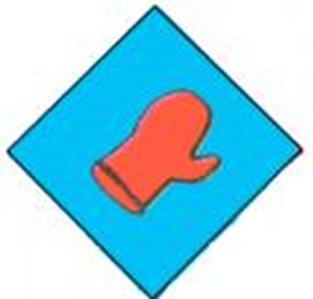 ISI GÜVENLİĞİ
Bu işaret sıcak cisimlerin tutulması esnasında önlem alınmasını hatırlatmak içindir.
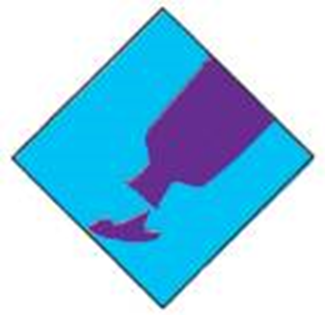 KİMYASAL MADDE UYARISI
Bu sembol deriye dokunması halinde yakıcı veya zehirleyici etkisi olan kimyasal maddeler kullanılırken görülür.
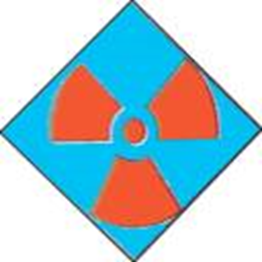 RADYOAKTİF GÜVENLİĞİ
Bu sembol, radyoaktif maddeler kullanırken görülür.
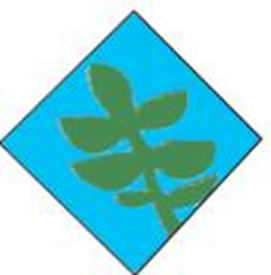 BİTKİ GÜVENLİĞİ
Bu sembol, zehirli veya dikenli bitkiler tutulacağı zaman görülür.
HAYVAN GÜVENLİĞİ
Bu sembol, canlı hayvanlar üzerinde çalışırken hayvanların ve öğrenci güvenliğinin sağlanması gerektiğinde görülür.
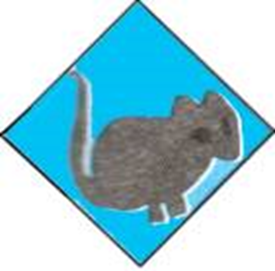 TASARRUFLU KULLANIM UYARISI
Bu sembol, maddenin uygun bir şekilde kullanılmasına dikkat edilmesi gerektiğinde ortaya çıkar.
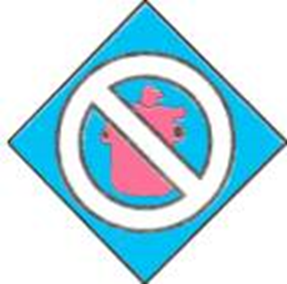 ZEHİRLİ MADDE UYARISI
Bu sembol, zehirli maddeler kullanılırken görülür.
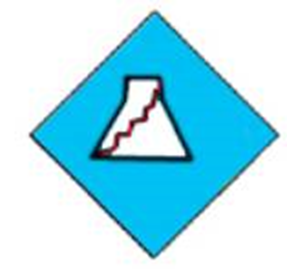 KIRILABİLİR CAM UYARISI
Bu sembol yapılacak deneylerde kullanılacak cam malzemelerin kırılabilecek türden olduğunu gösterir.